Ms. S’ Class
Classroom Newsletter
October 31-4, 2022
Classroom News
     Happy weekend! We are now finished with our ninth week of school! This week was a blast! We had our first quarter field trip, a walk to Country Park. We also had our concert, which was fantastic! The students did such a great job and they worked extremely hard! 
     Monday is Halloween, and as such, I just want to remind you that students cannot wear their costumes to school, but they can pay $1 and wear pajamas! We will also have our trunk or treat during the day on Monday! 
     Parent/teacher conferences are on Tuesday and Thursday, if for any reason you can’t attend at your scheduled time, please let me know ahead of time. 
     Have a great weekend!
Dates to Remember This Week
Oct. 31st -Trunk or Treat & Pajama Day
Nov. 1st – Parent/Teacher Conferences
Nov. 3rd- Parent/Teacher Conferences
Student of the Week
Sean Stegeman





Sean is a great friend to those around him! He is always in a great mood and trying to cheer people up when they are having a rough time!
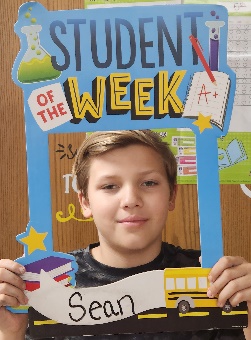 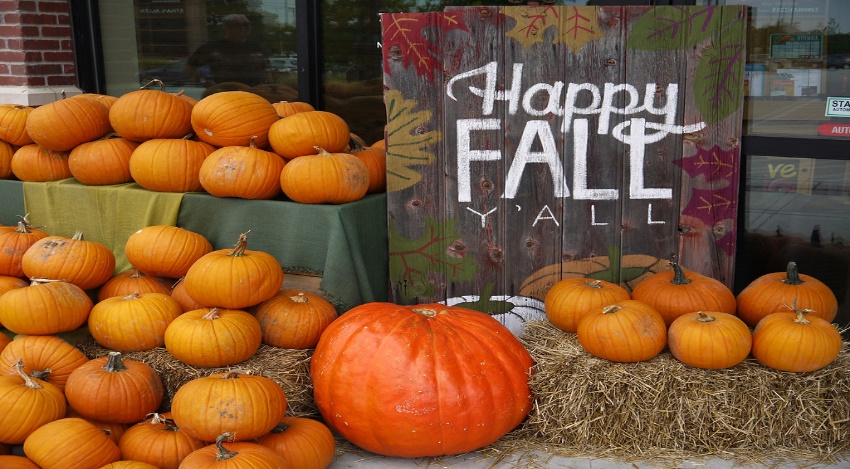 Ms. S’ Class			Email address: erika.smith@jcschools.us
Lawson Elementary School	Website: https://www.jcschools.us/Page/196541105 Fairgrounds Rd		Phone Number: 573-691-3175
What We’re Learning Next Week

Reading: Informative texts

Writing: Writing to inform

Math: Volume and measurement

Science:  Interactions of Earth’s major systems

Social Studies: The road to the Civil War
Breakfast Menu

Monday: Egg Casserole

Tuesday: Mini Pancakes Maple

Wednesday: Cereal Variety

Thursday: Sausage Biscuit Sandwich

Friday: Cereal Variety
Reminders


Oct. 31st- Halloween/Pajama Day/Trunk or Treat 

Don’t forget to come to Parent/Teacher Conferences! 

Don’t forget to sign your child’s reading log daily!
Lunch Menu

Monday: Chicken Alfredo

Tuesday: Chicken Nuggets

Wednesday: Cheeseburger

Thursday: Tacos

Friday: Pizza
Some highlights from our week!
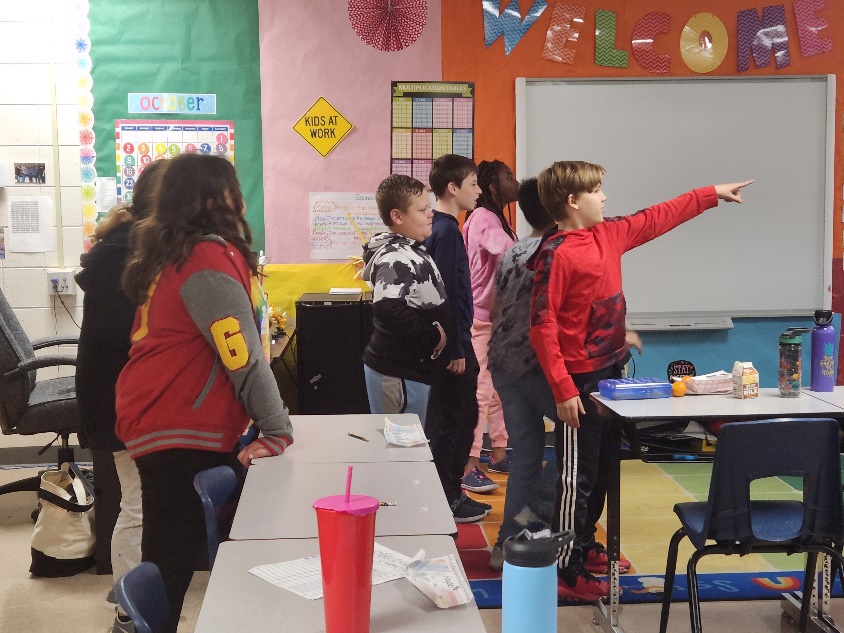 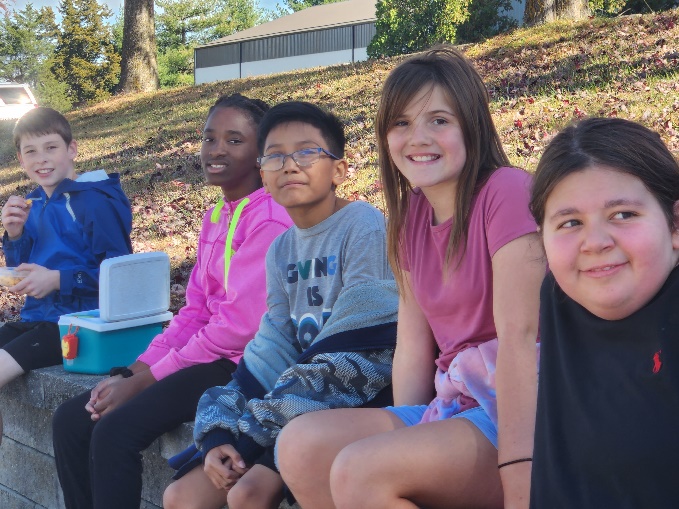 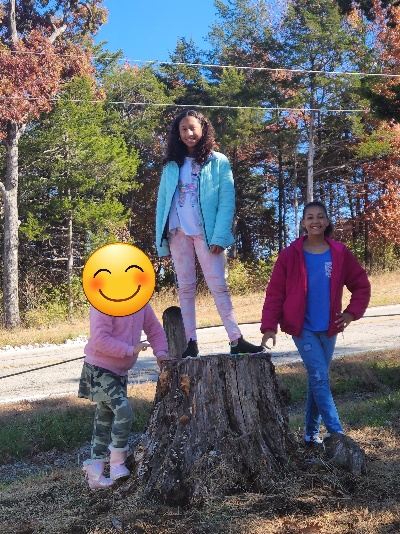 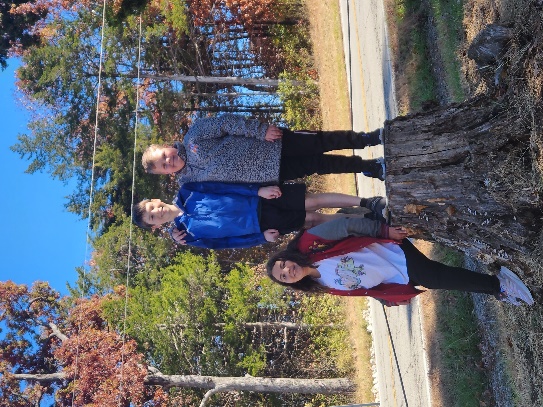 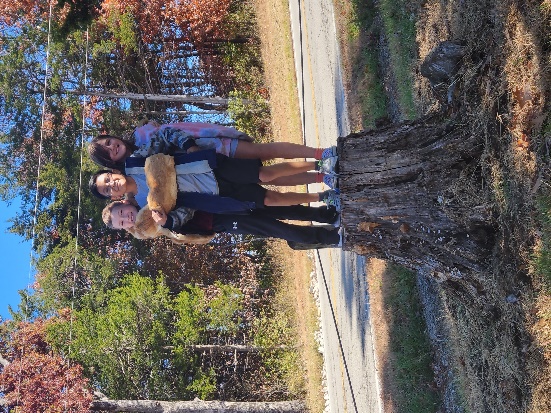 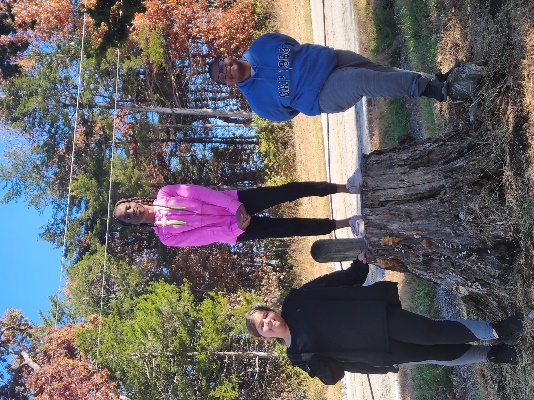 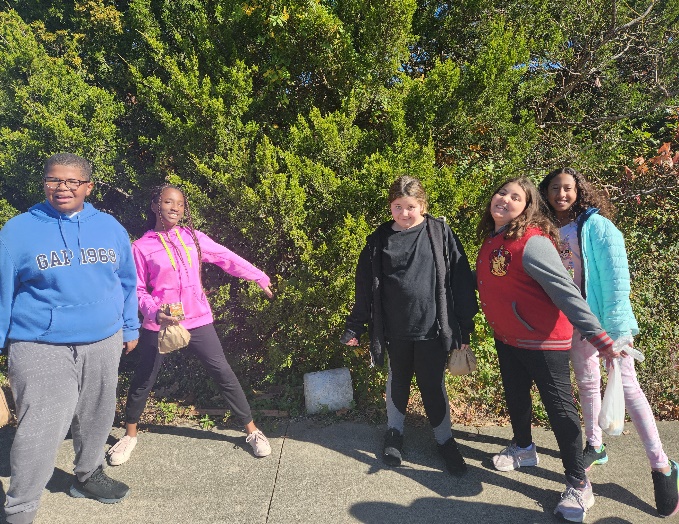 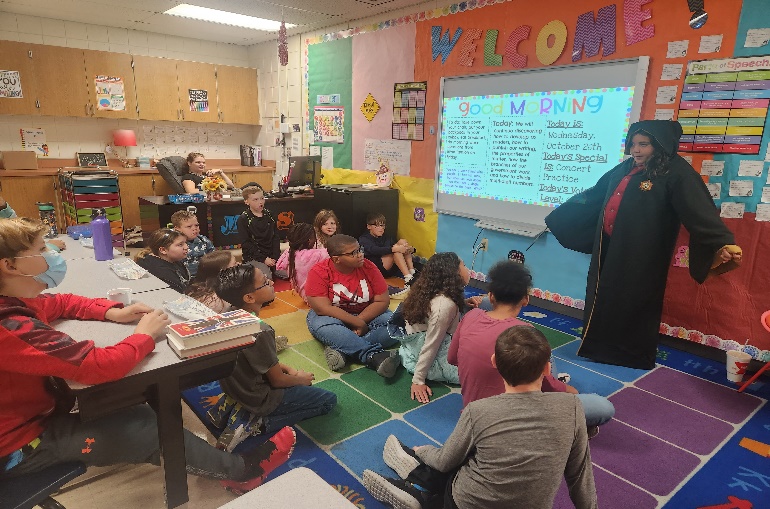 It’s a 
cylinder!
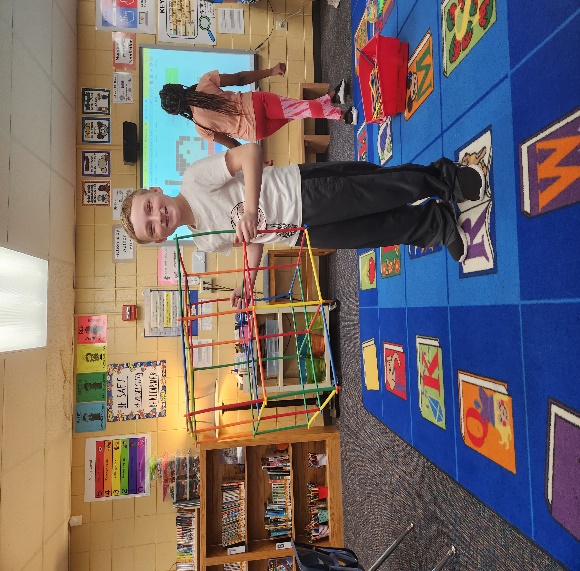 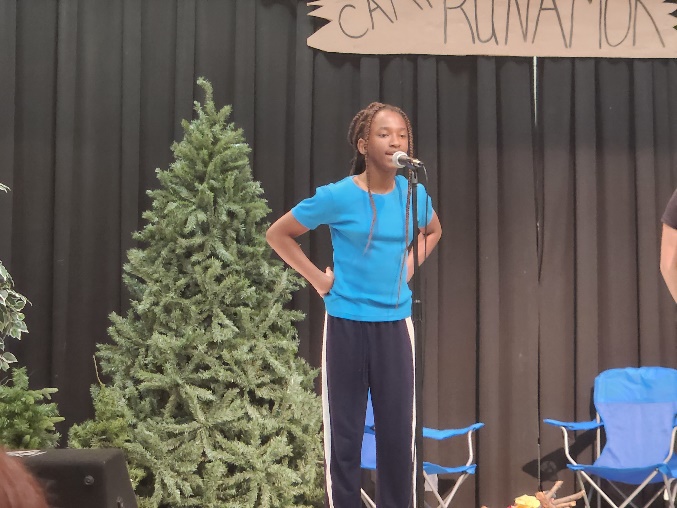 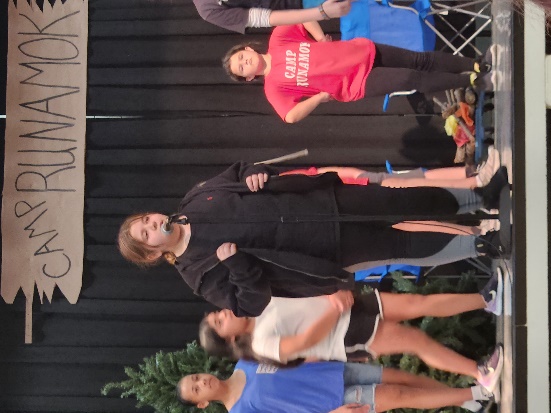 Some highlights from our week!
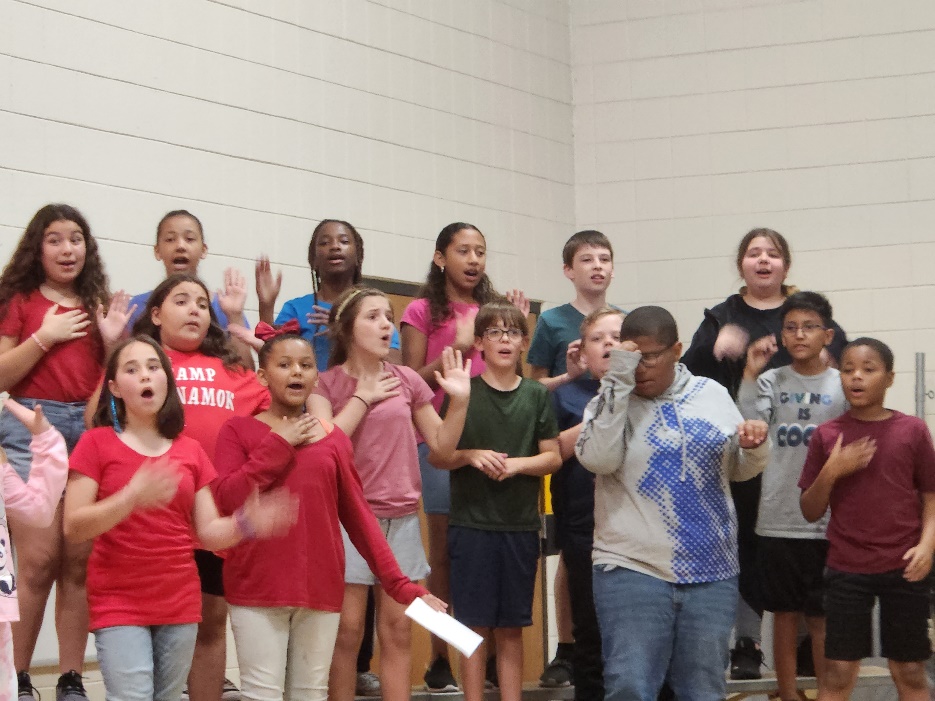 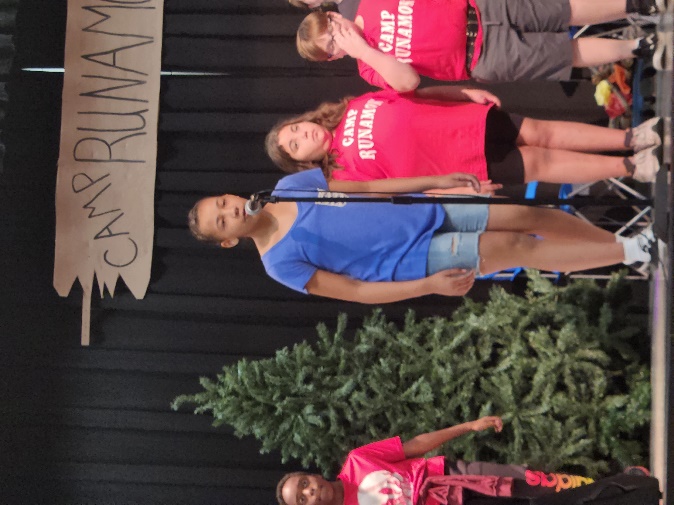 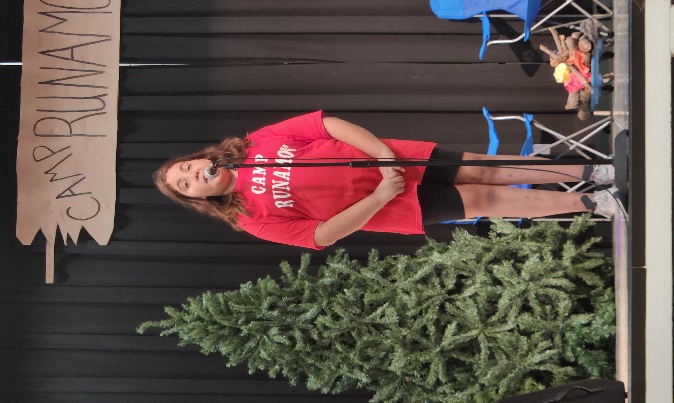 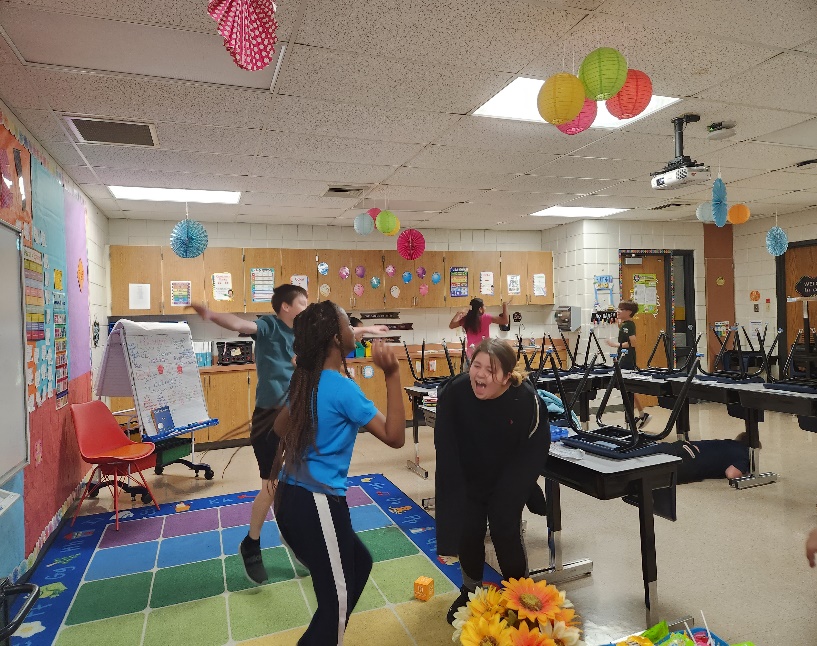 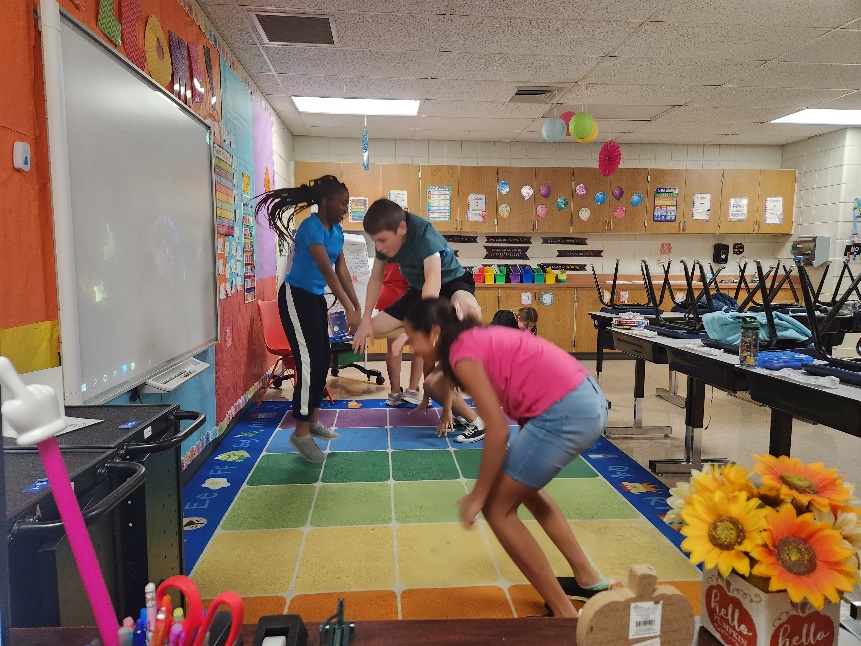 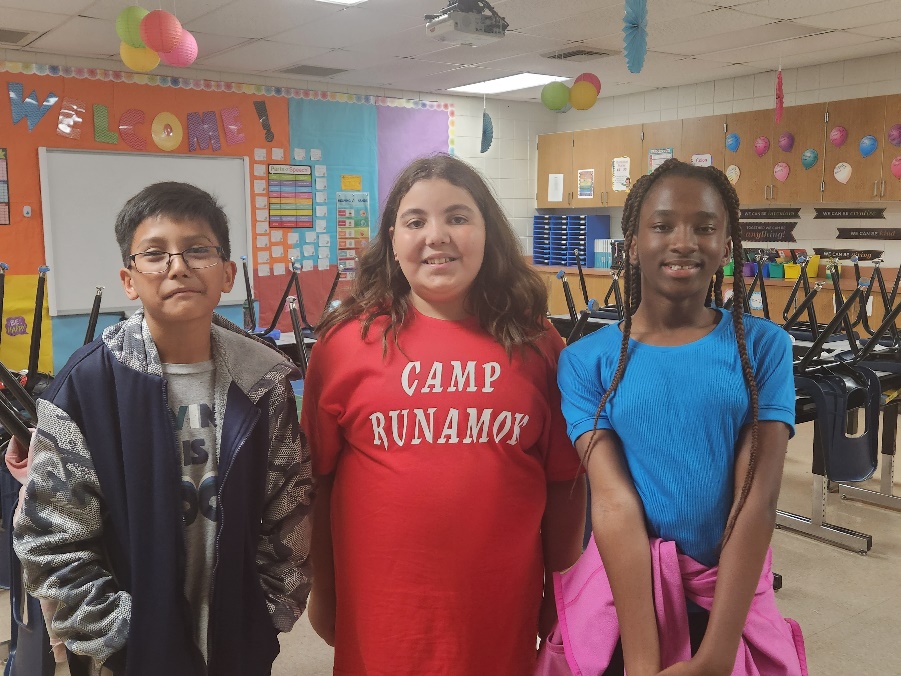 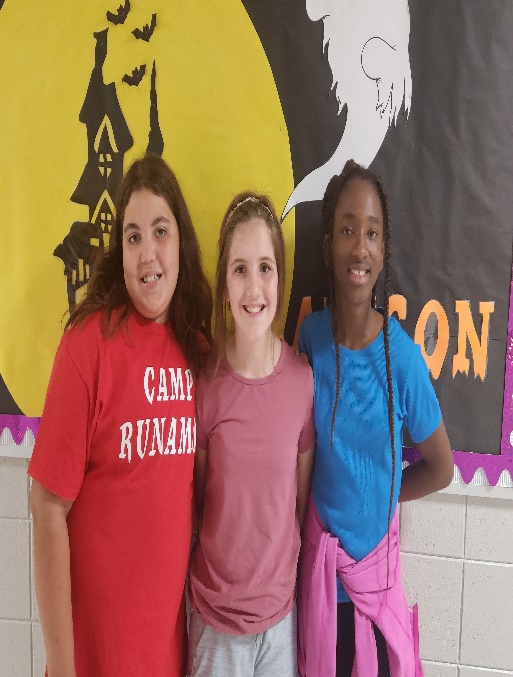 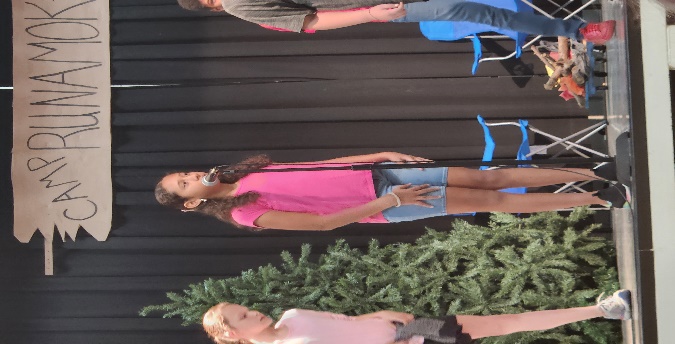 Some highlights from our week!
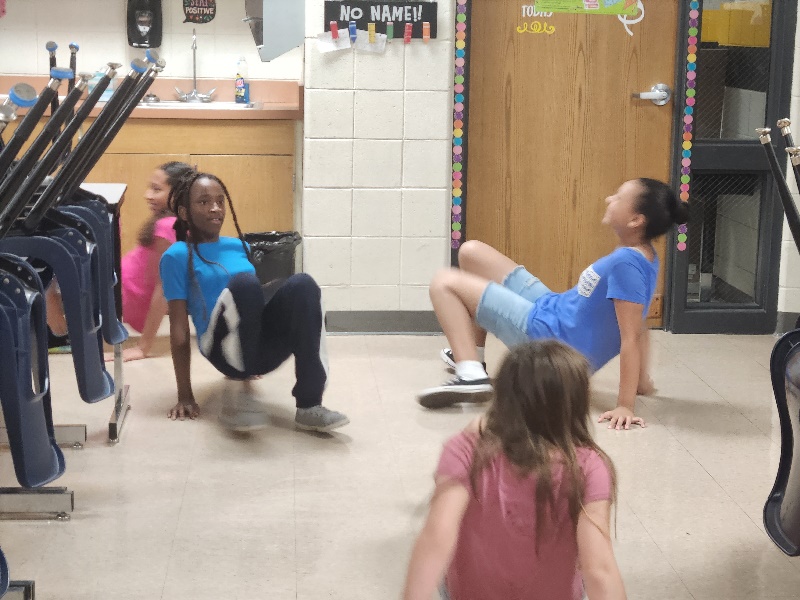 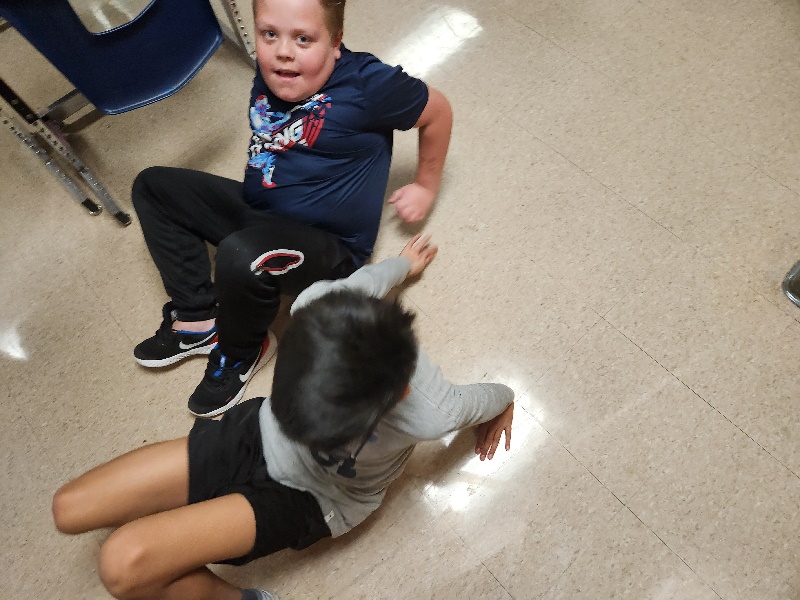 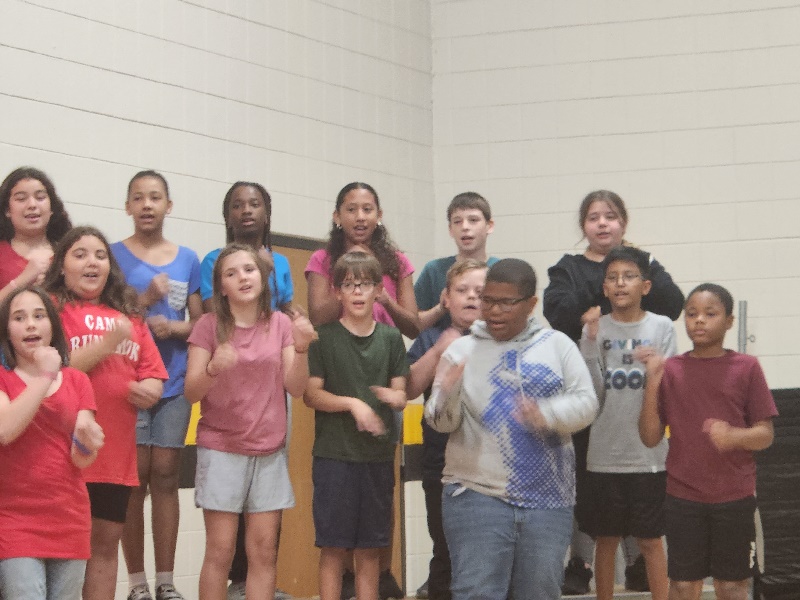 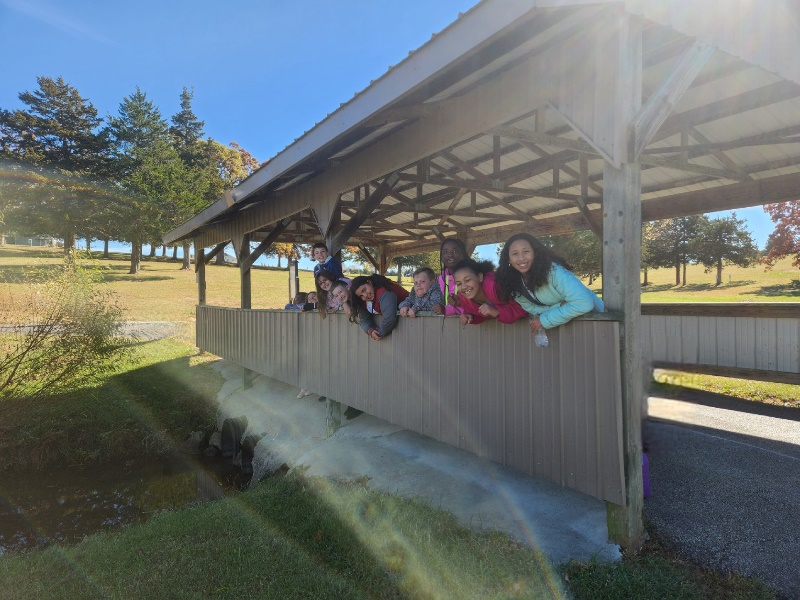 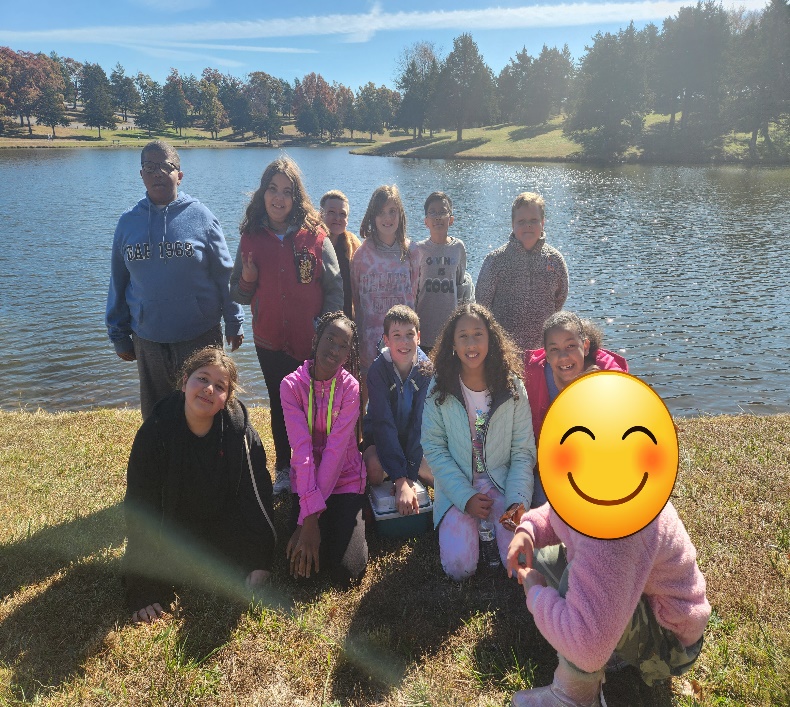 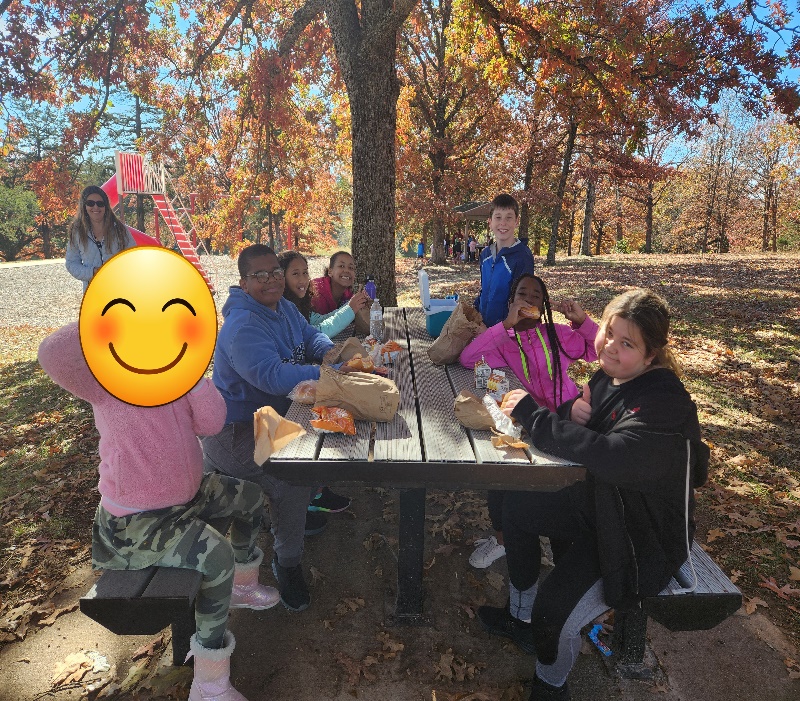